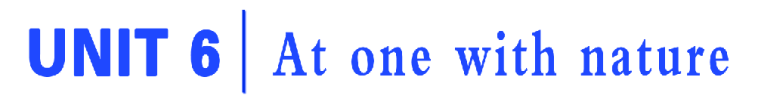 Section Ⅴ Presenting ideas & Reflection
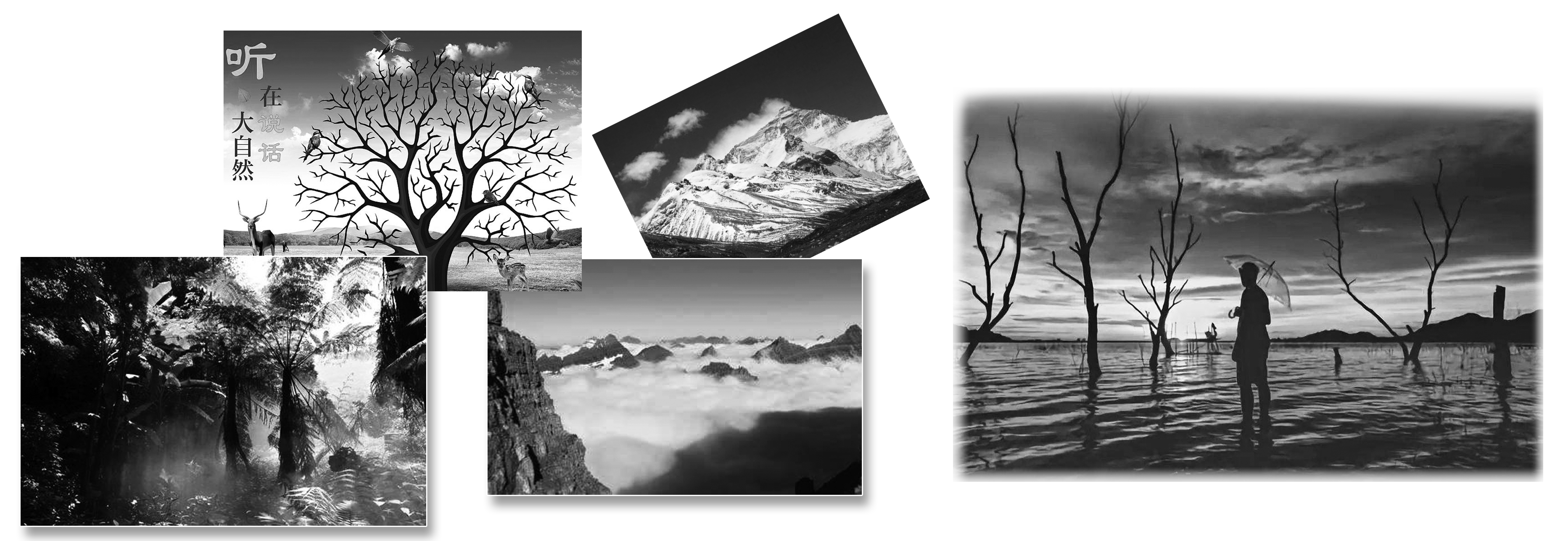 WWW.PPT818.COM
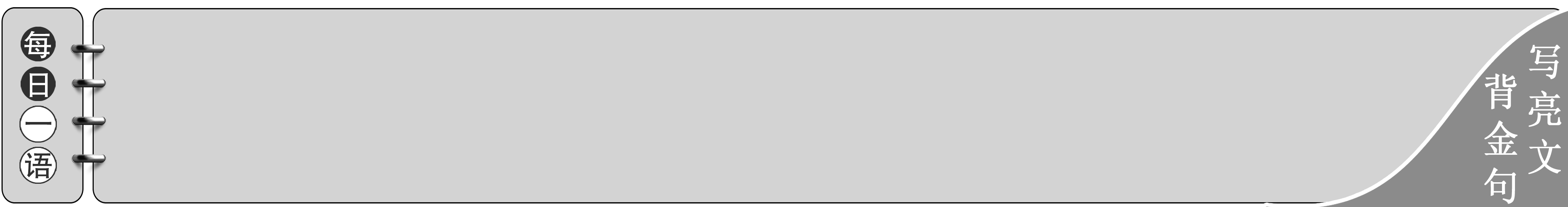 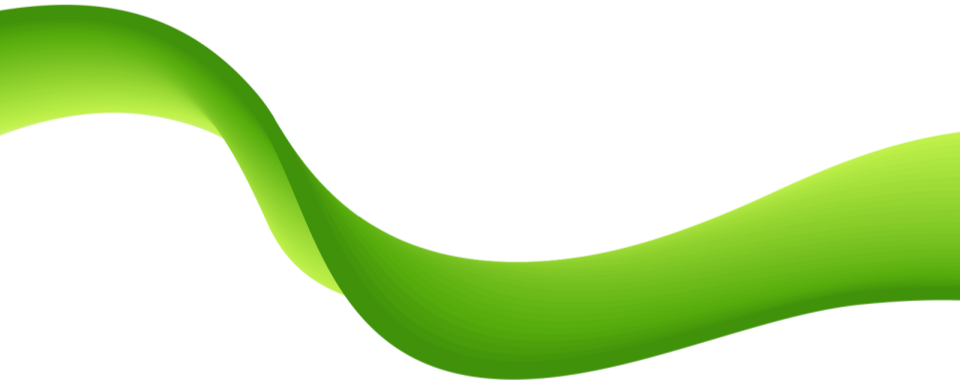 谢   谢  观  看